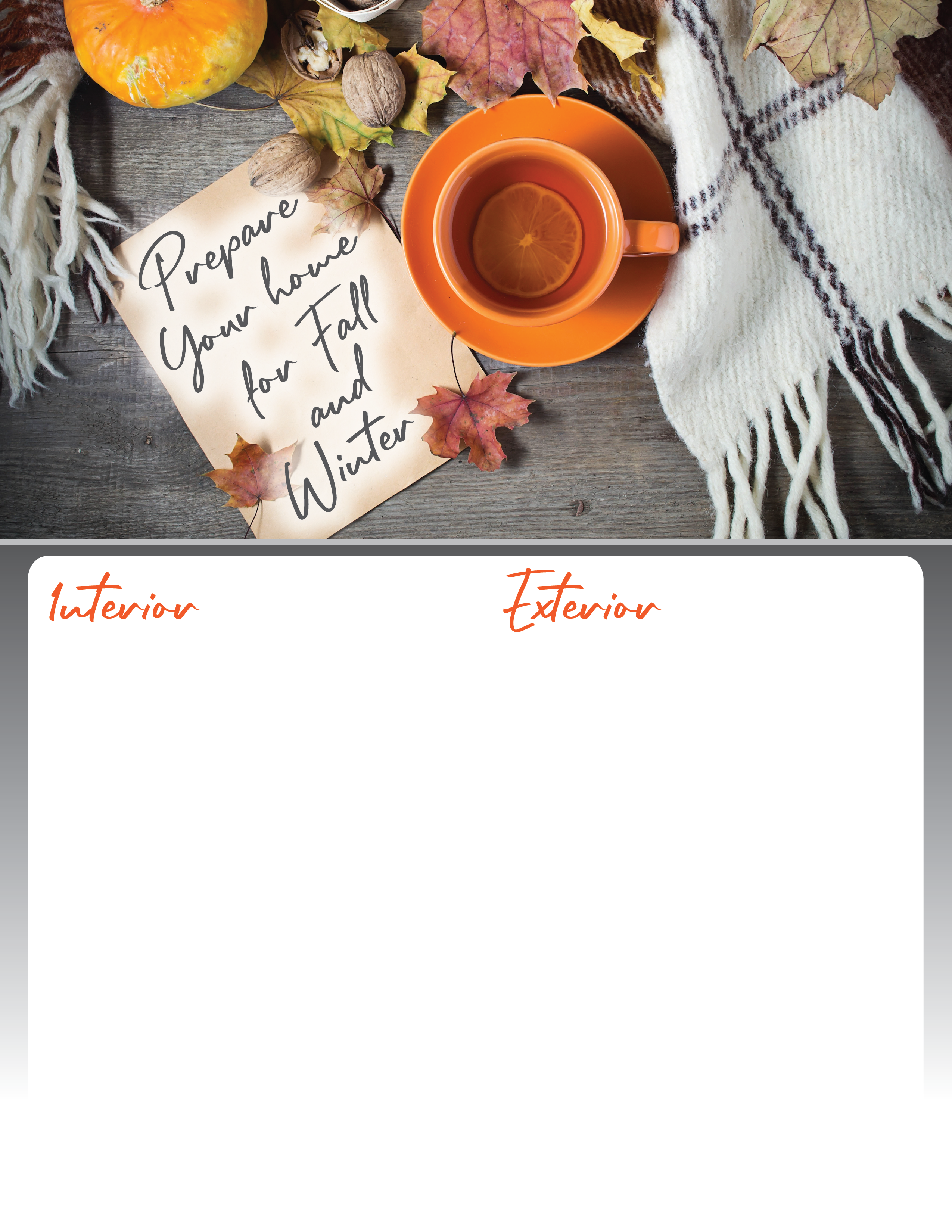 Prepare your home for fall and winter
Comprueba si hay corrientes de aire en los bordes de las ventanas y puertas. Si es necesario, sustituya las juntas y repare el calafateado, y considere la posibilidad de comprar cortinas más pesadas para las ventanas.
Haga que un profesional de la climatización inspeccione los sistemas de calefacción y refrigeración. 
Prepare el aire acondicionado para el invierno. Retire las unidades de aire de ventana y cubra la unidad exterior. 
Cambie las pilas de todos los detectores de humo y dispositivos de monóxido de carbono de su casa y compruebe que funcionan correctamente.
Limpie el humidificador y los filtros.
Cambie la dirección de las aspas de su ventilador.
Compruebe que no faltan tejas, que están dañadas o que están sueltas, y retire las hojas y los residuos. 
Limpie y repare los canalones. 
Revise los aspersores y el sistema de riego.
Aplique abono al césped para evitar daños en invierno.
Guarde los muebles de temporada. 
Recortar arbustos y flores según las recomendaciones. 
Rastrille y retire las hojas del jardín.
Cierre los grifos, mangueras y desagües.
Limpie y organice su cobertizo.
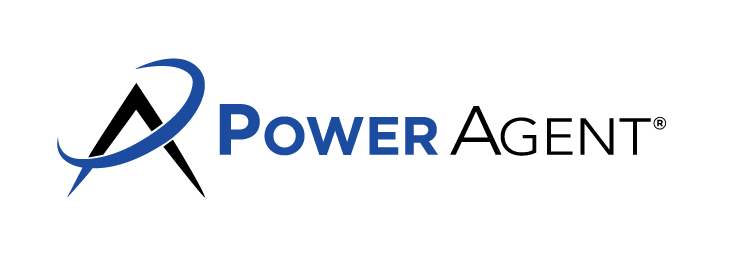 Información de contacto del agente aquí.